Яськівський заклад загальної середньої освіти І-ІІІ ступенів
Обладнання для інклюзивного навчання
Обладнання для корекції мовлення
Таблиця артикуляції звуків
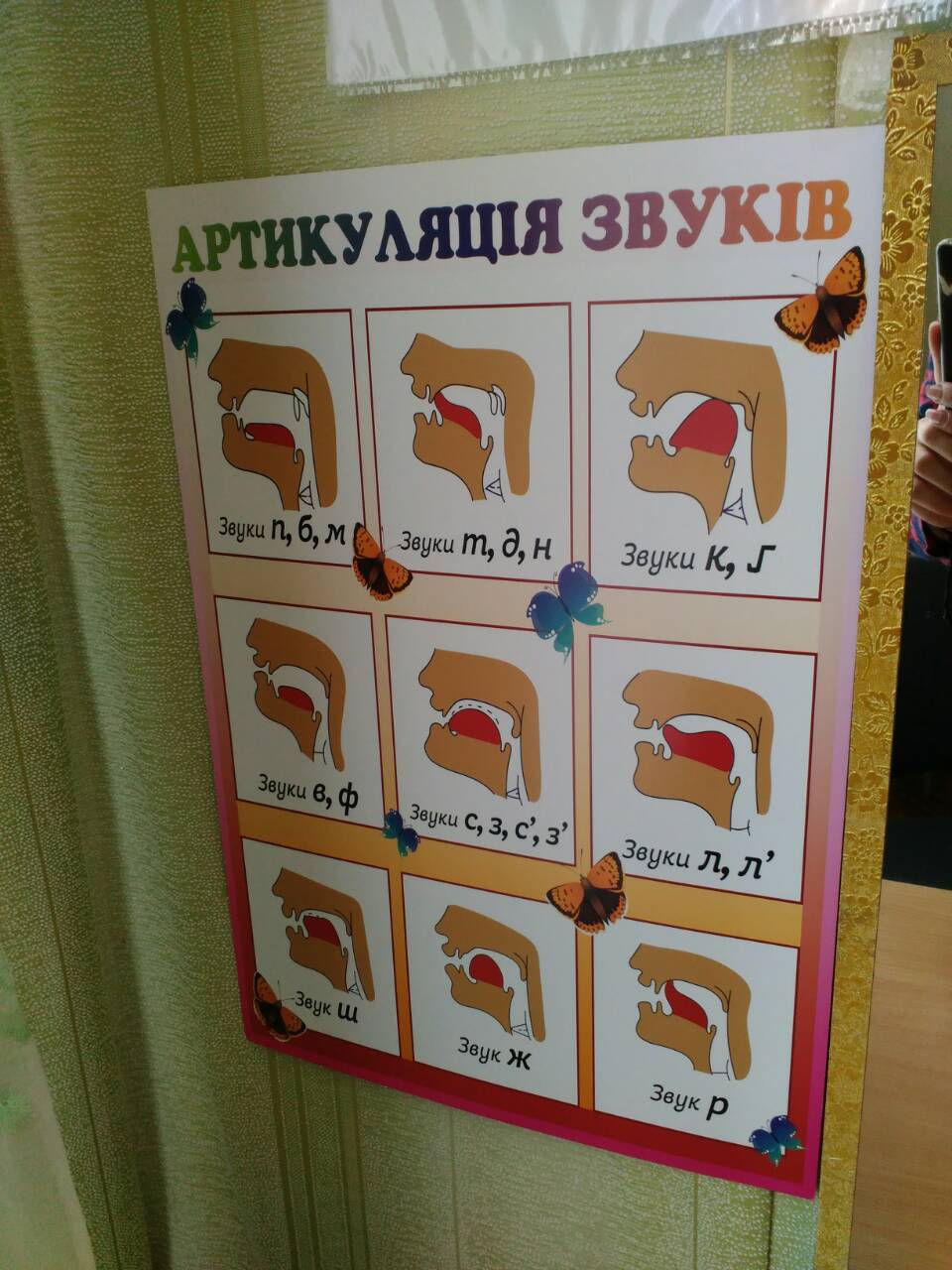 Матеріал для розвитку зв’язного мовлення
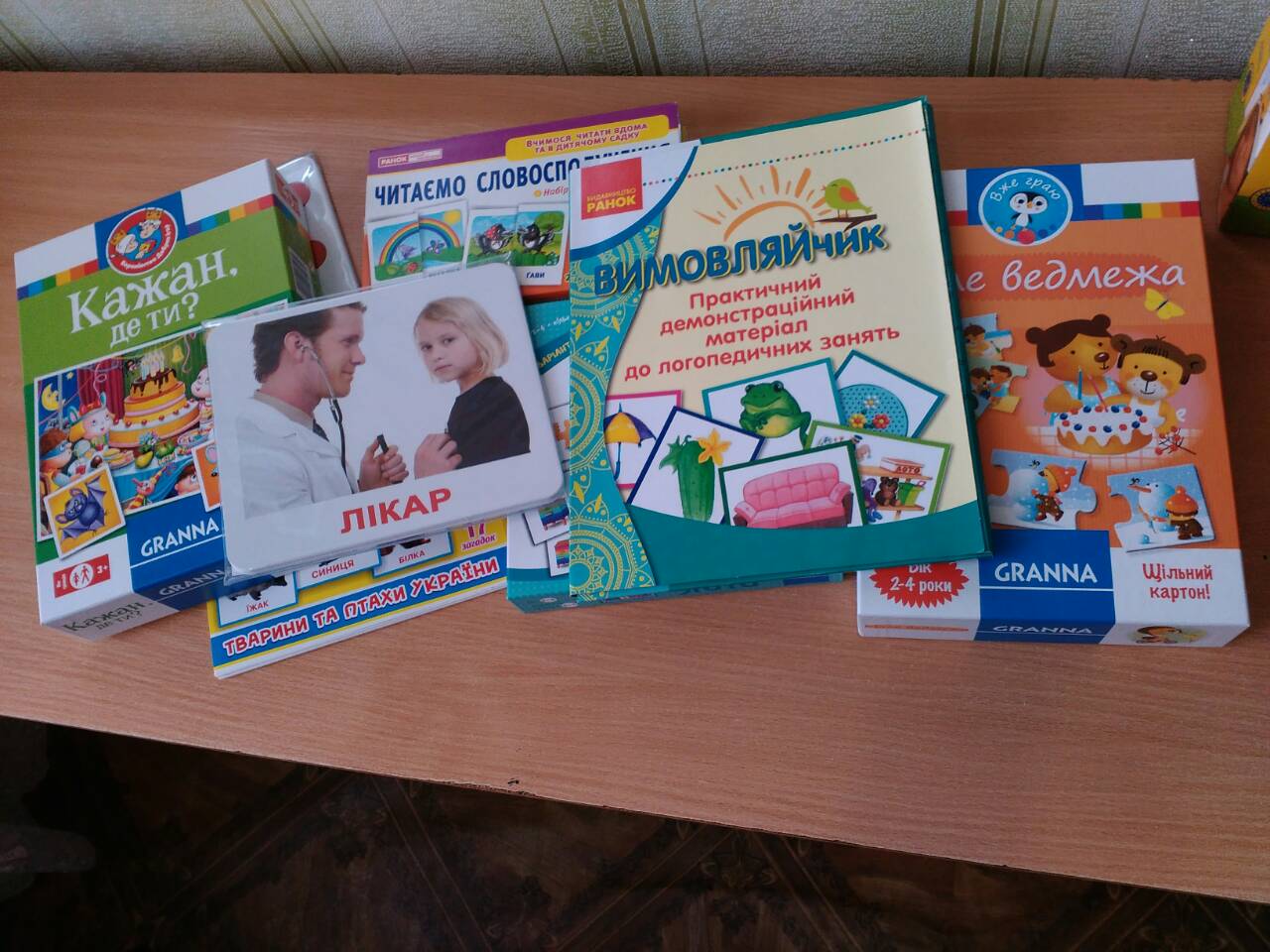 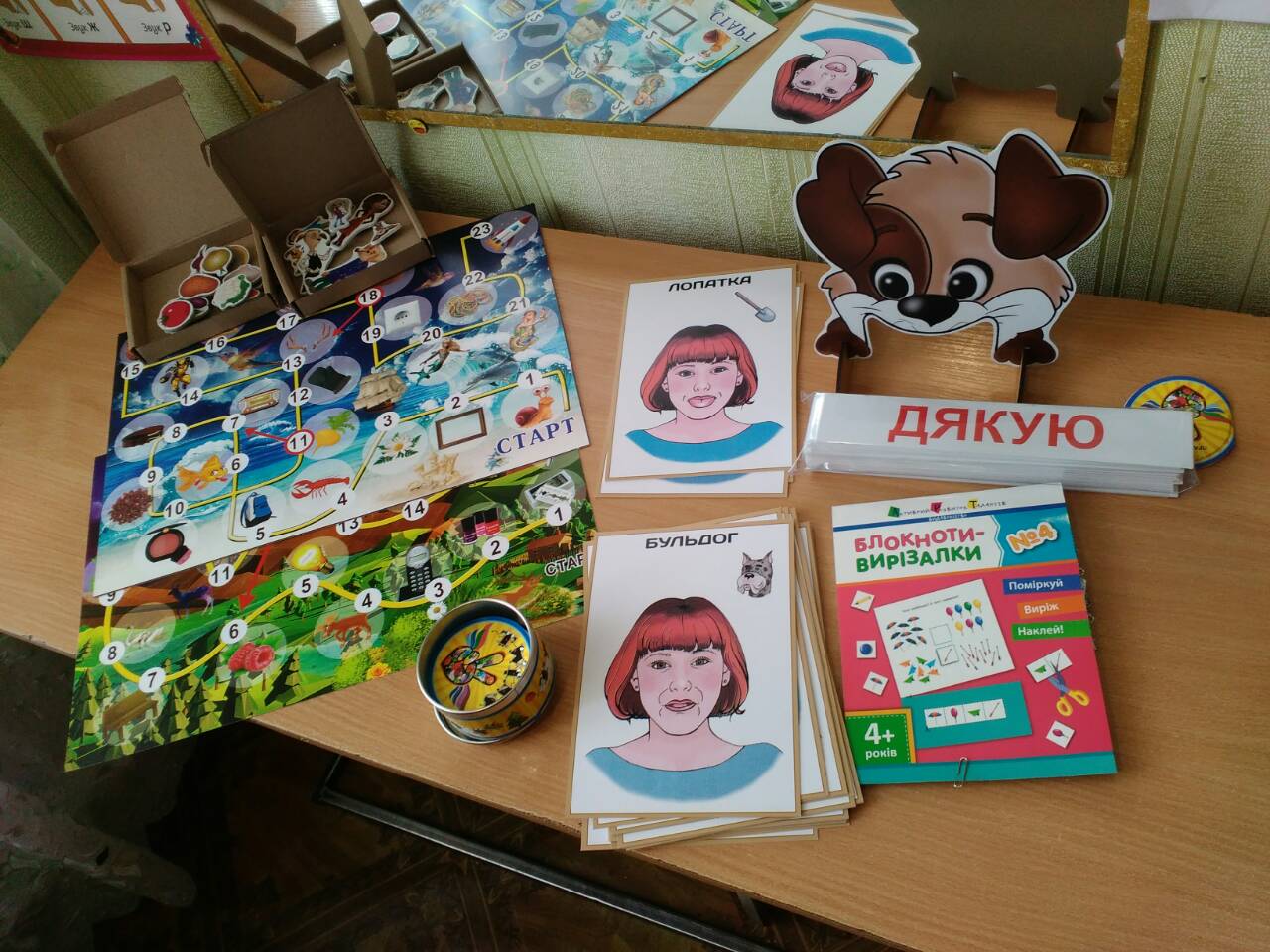 Комплект 
артикуляційної 
гімнастики
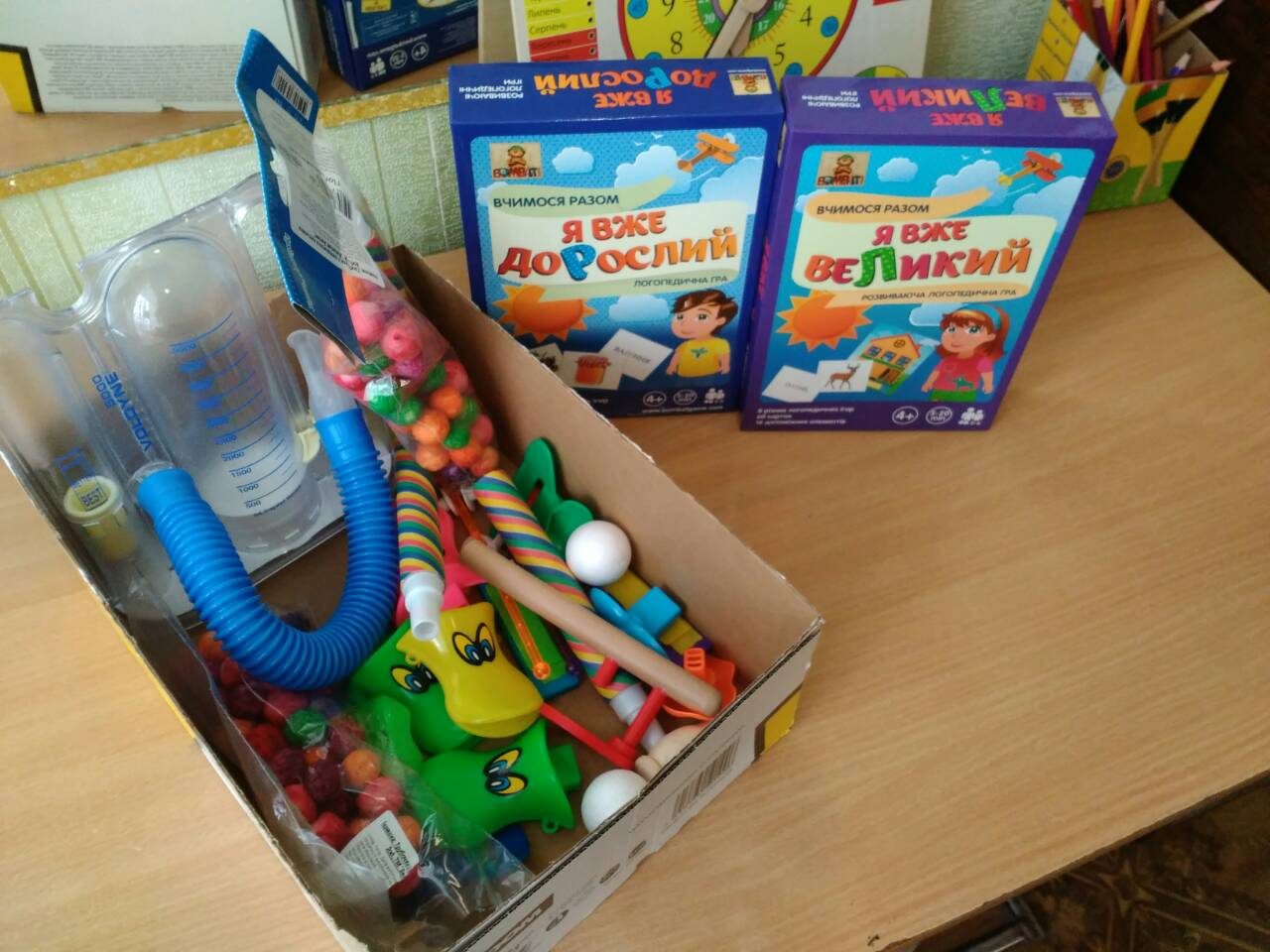 Розвиток 
мовленнєвого
 дихання
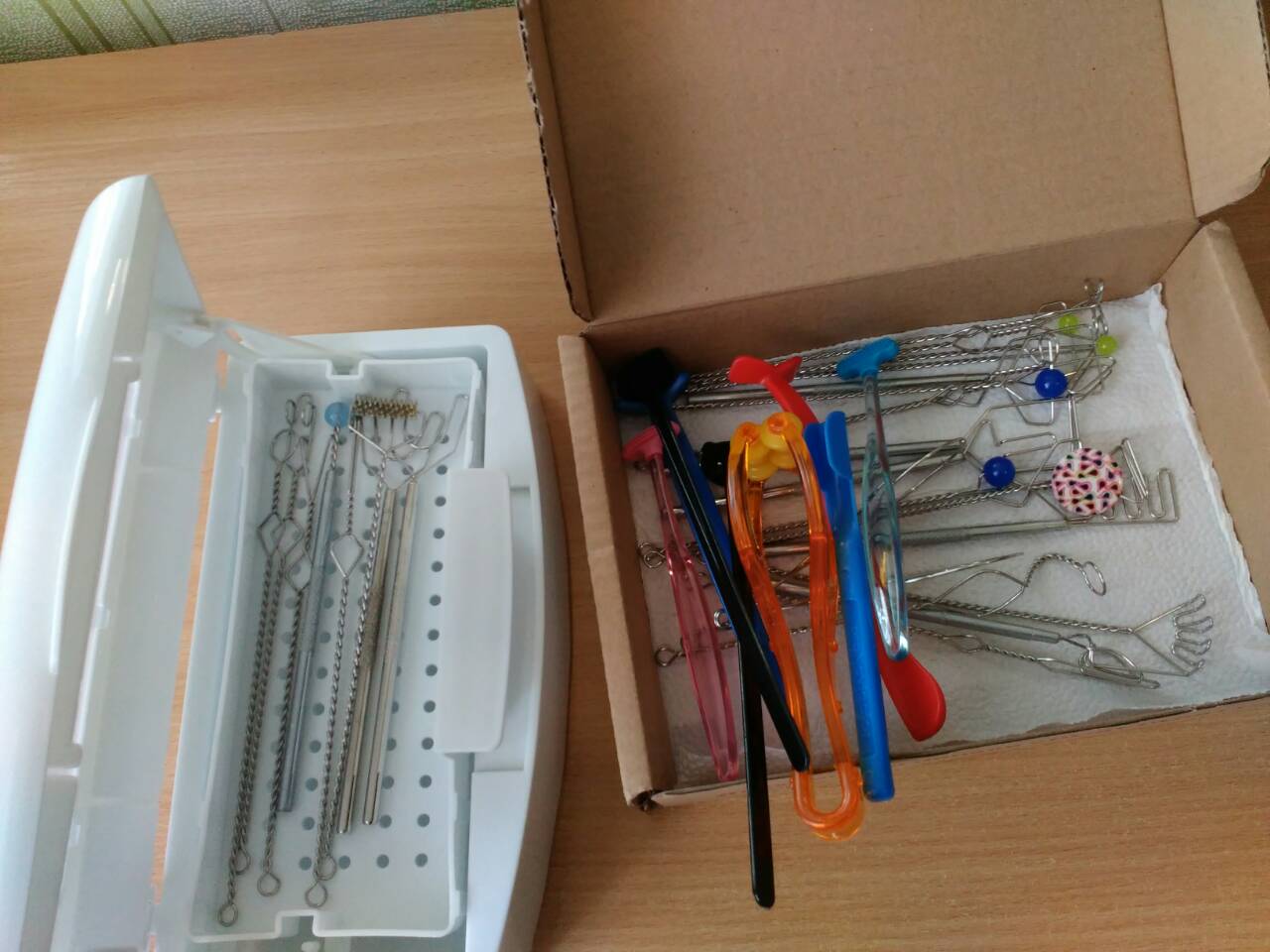 Комплекти 
масажні 
інструменти
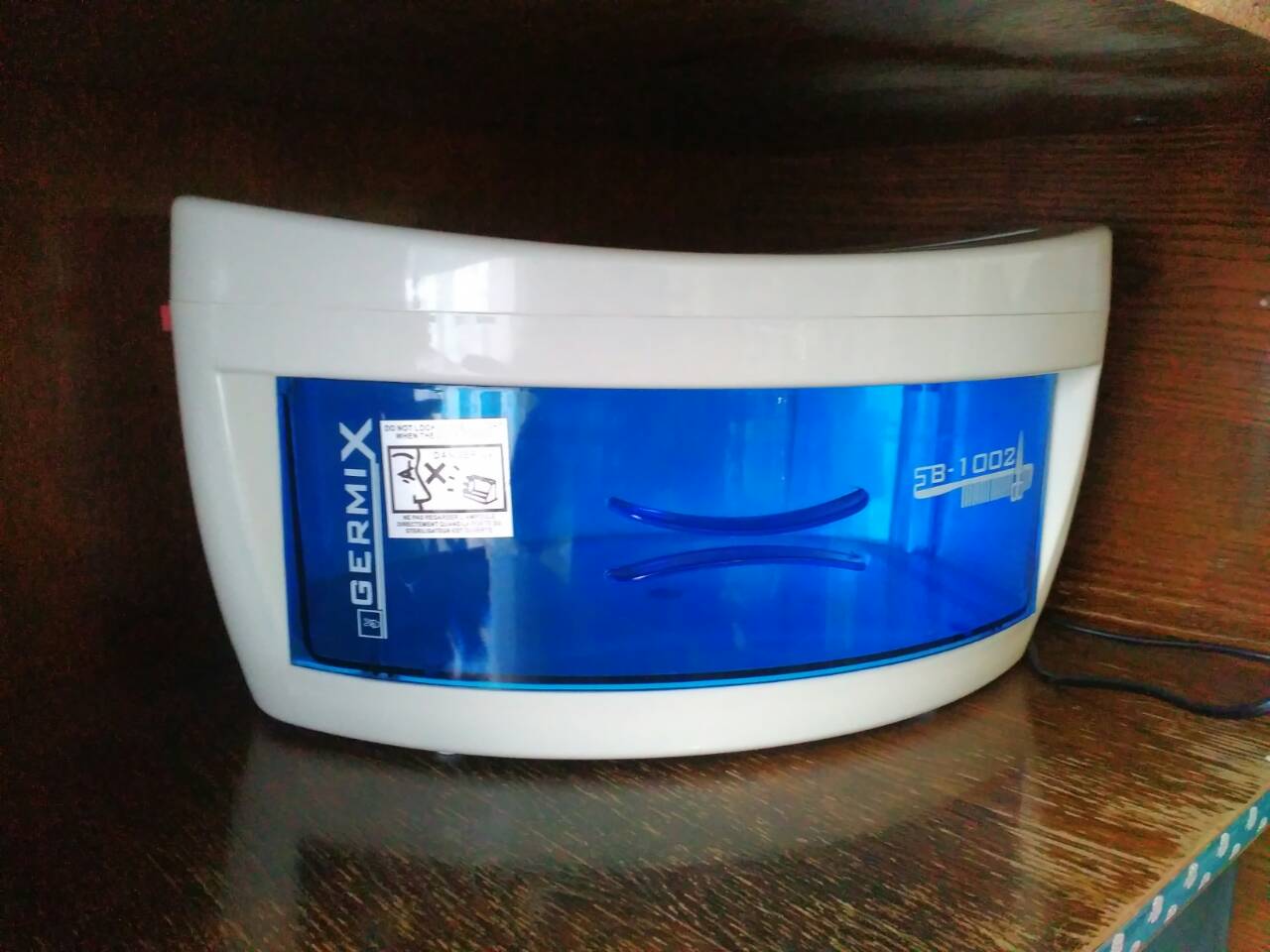 Стерелізатор 
для масажних
інструментів
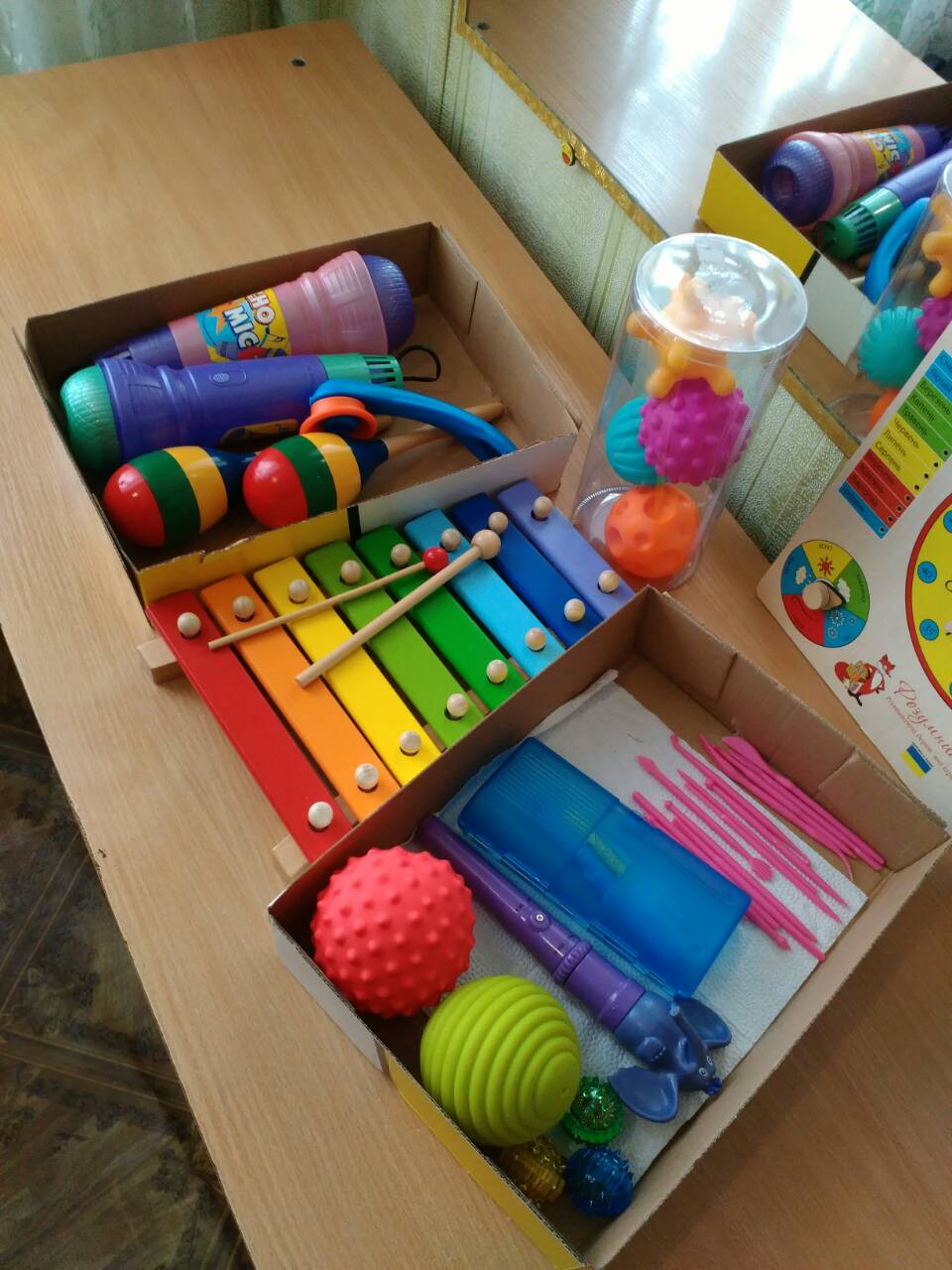 Сприймання 
фонематичного слуху
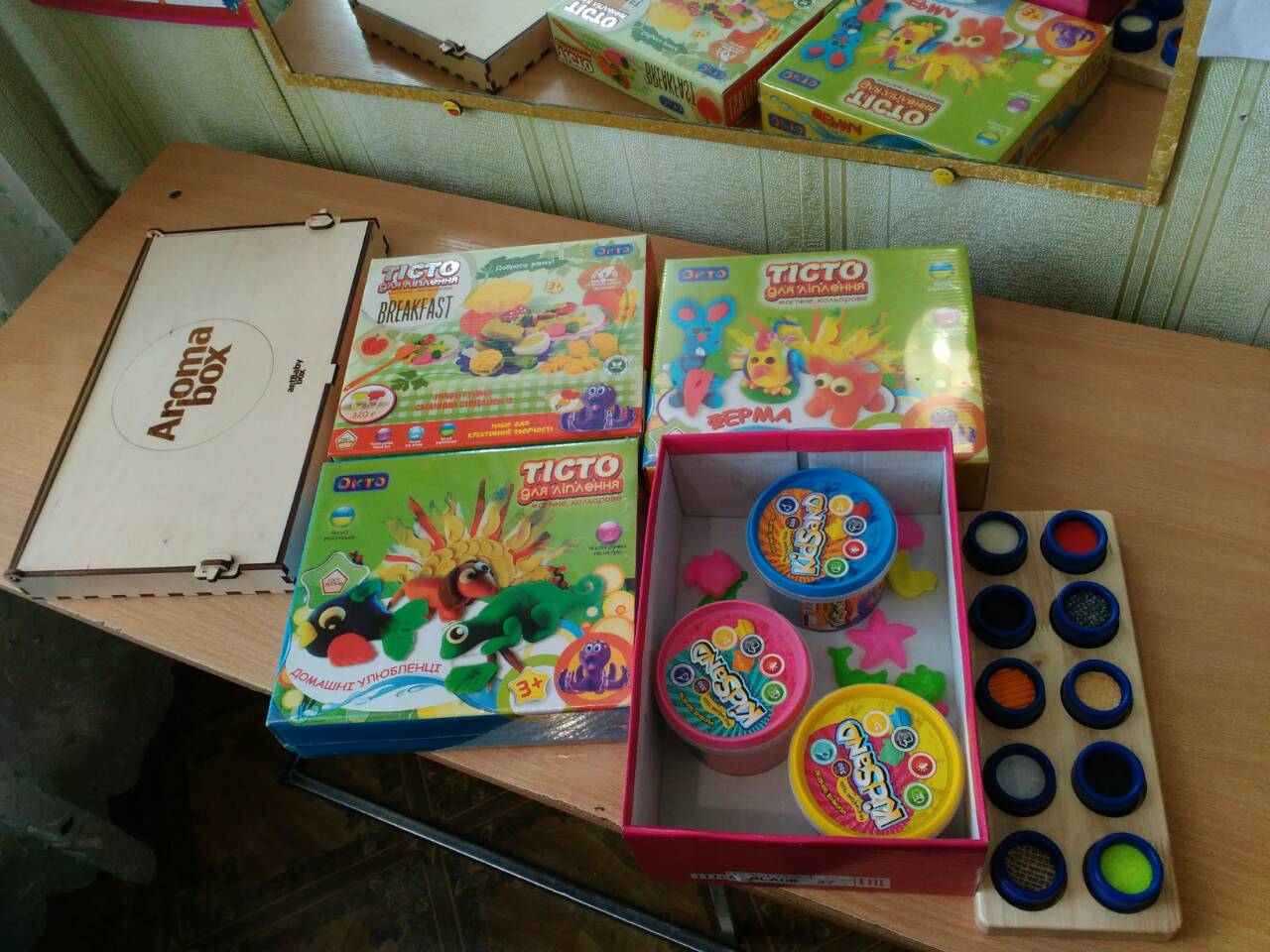 Розвиток 
сенсорних 
аналізаторів
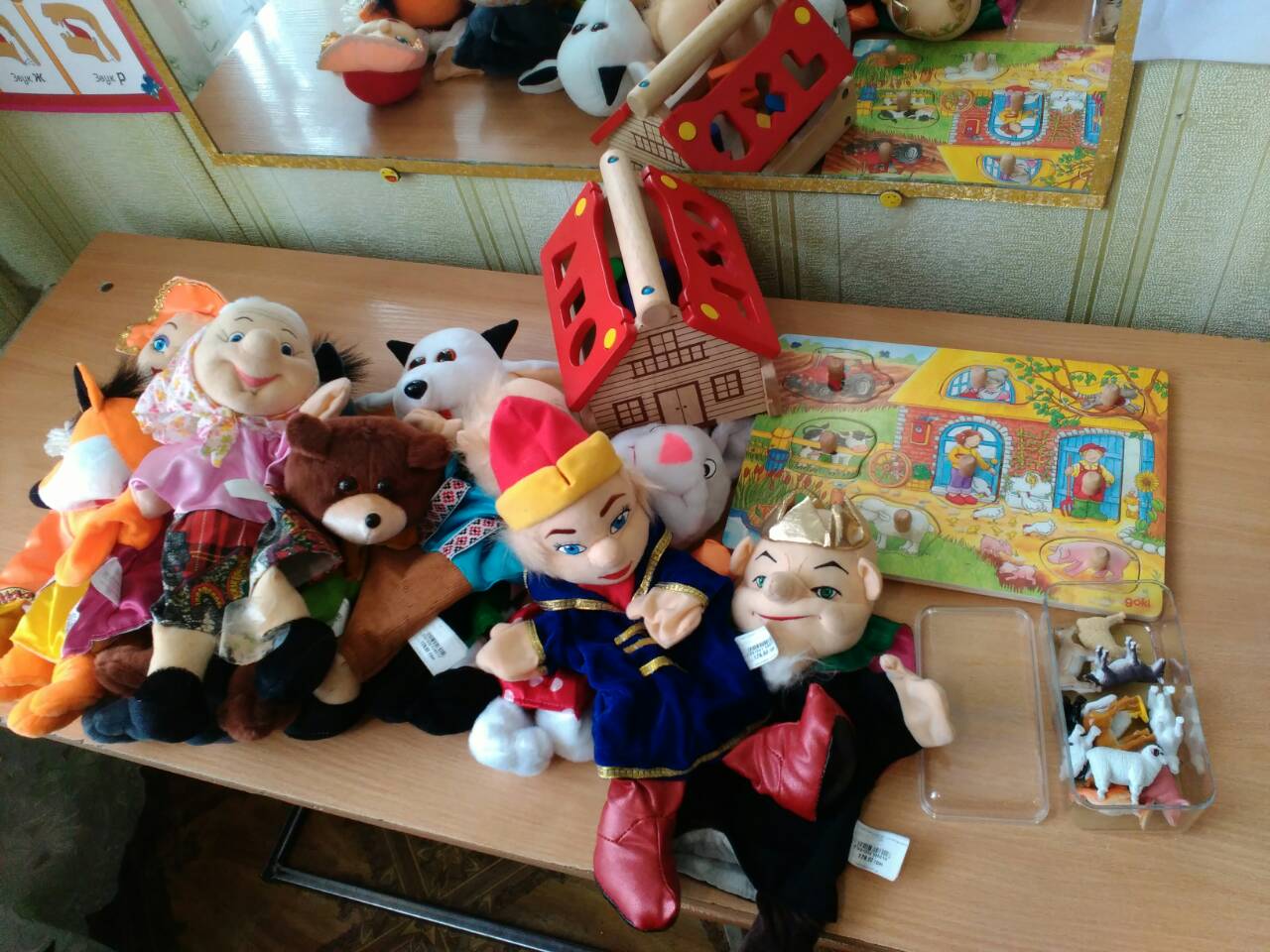 Ляльковий 
театр 
Розвиток 
зв’язного
 мовлення
Обладнання для корекції розвитку
Коврики для розвитку
 тактильних  відчуттів
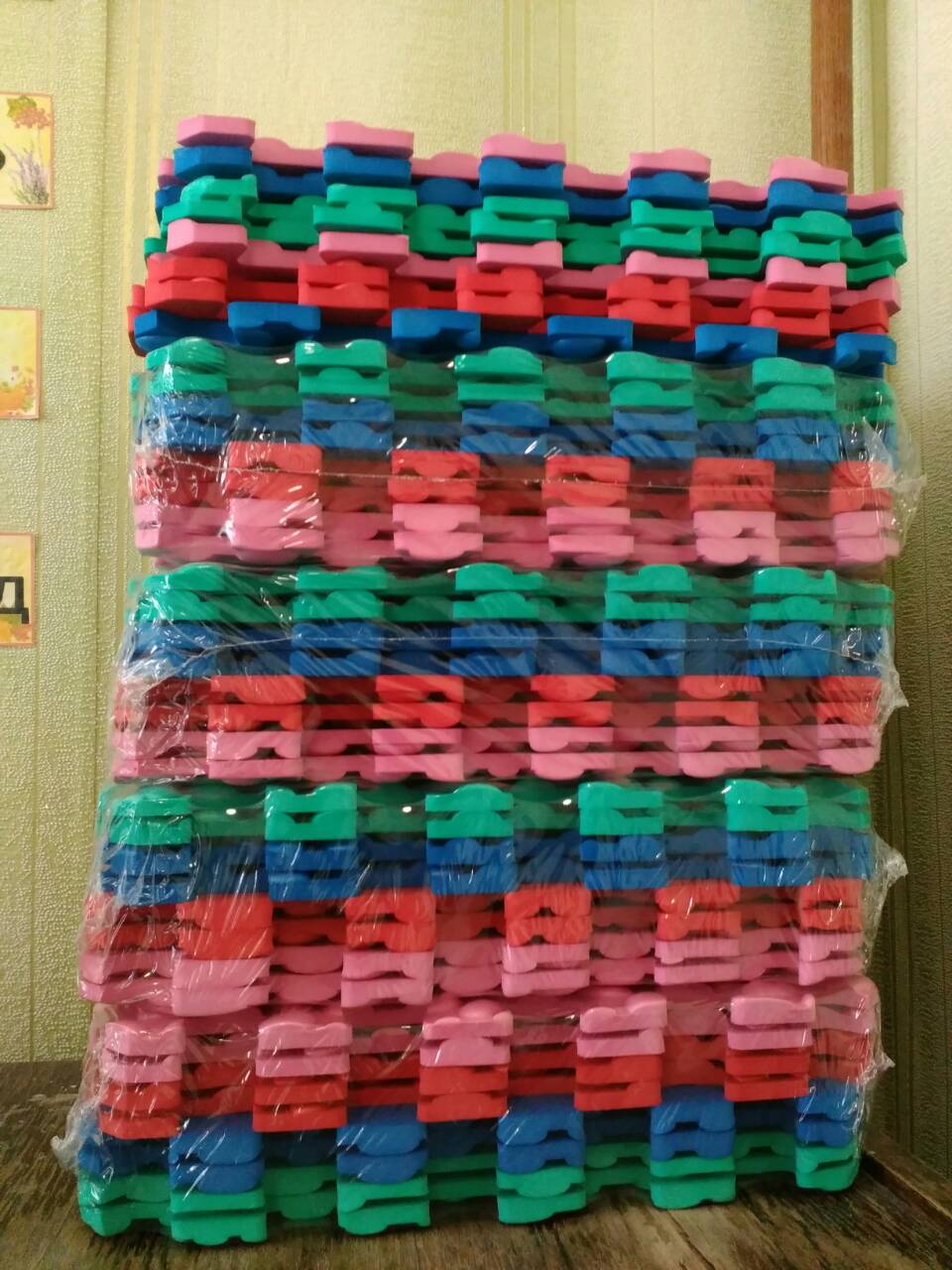 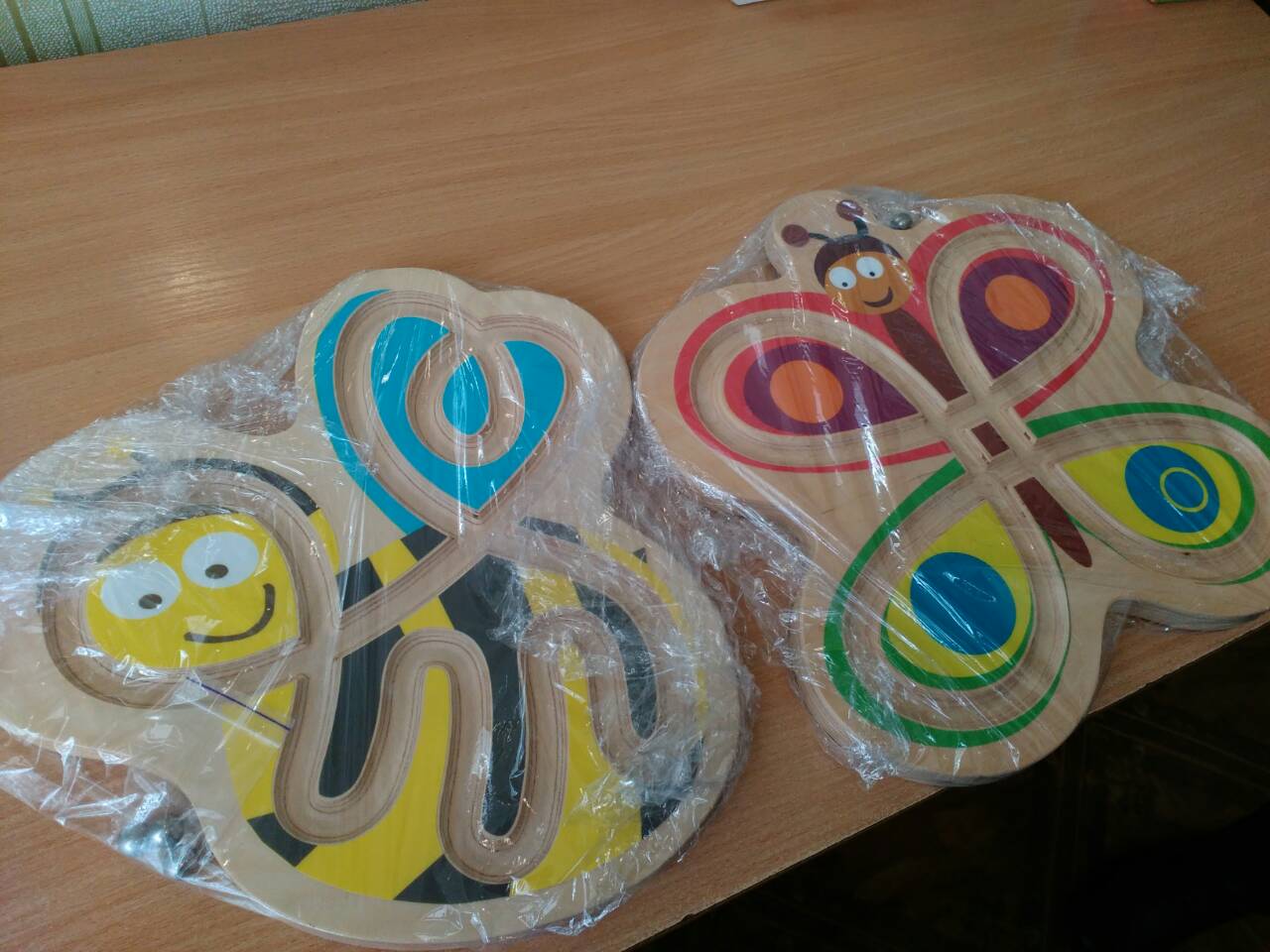 Розвиток координації
глаз та рук
Розвиток пізнавальної діяльності
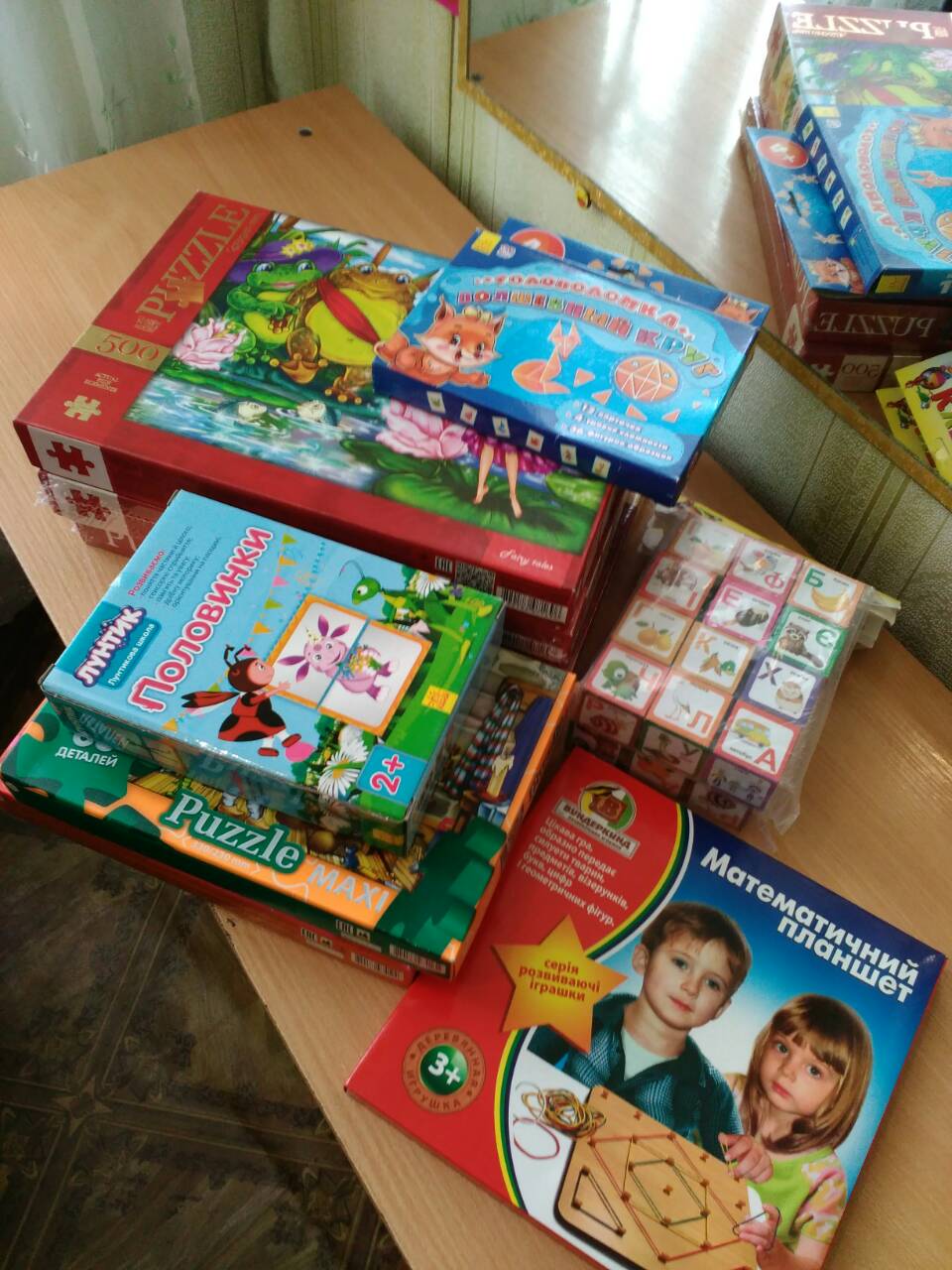 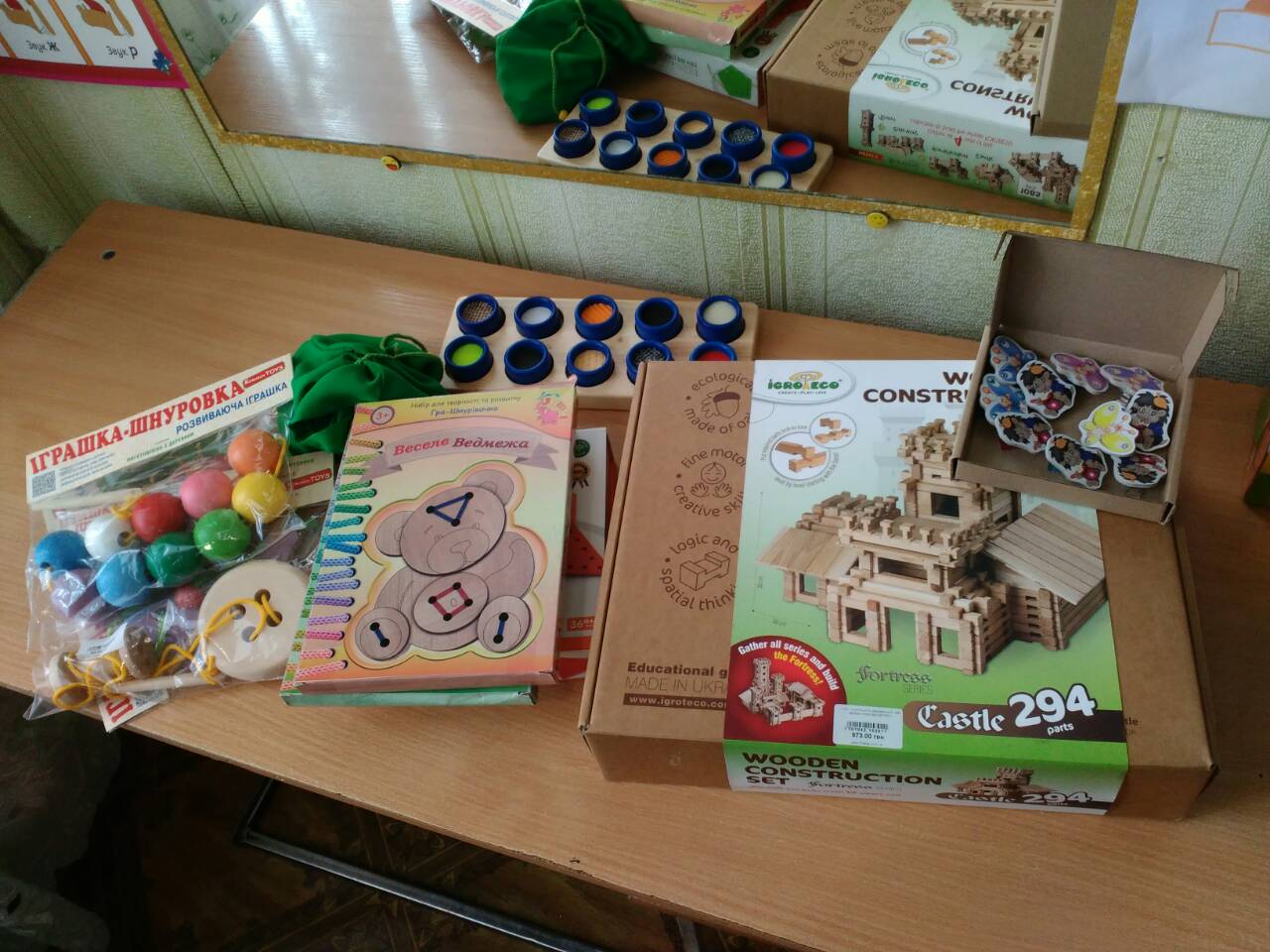 Розвиток
Дрібної 
моторики
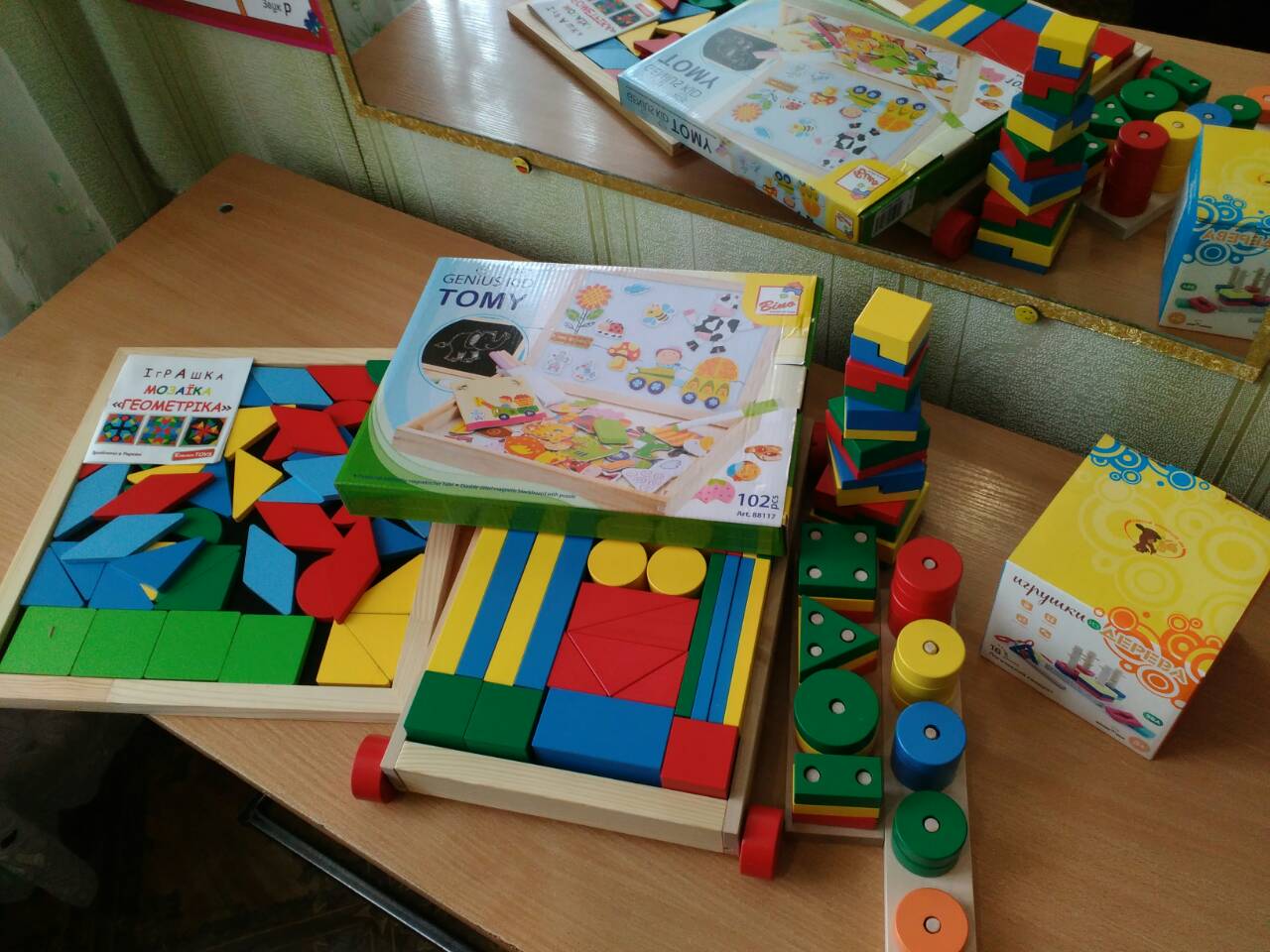 Розвиток
логічного
мислення
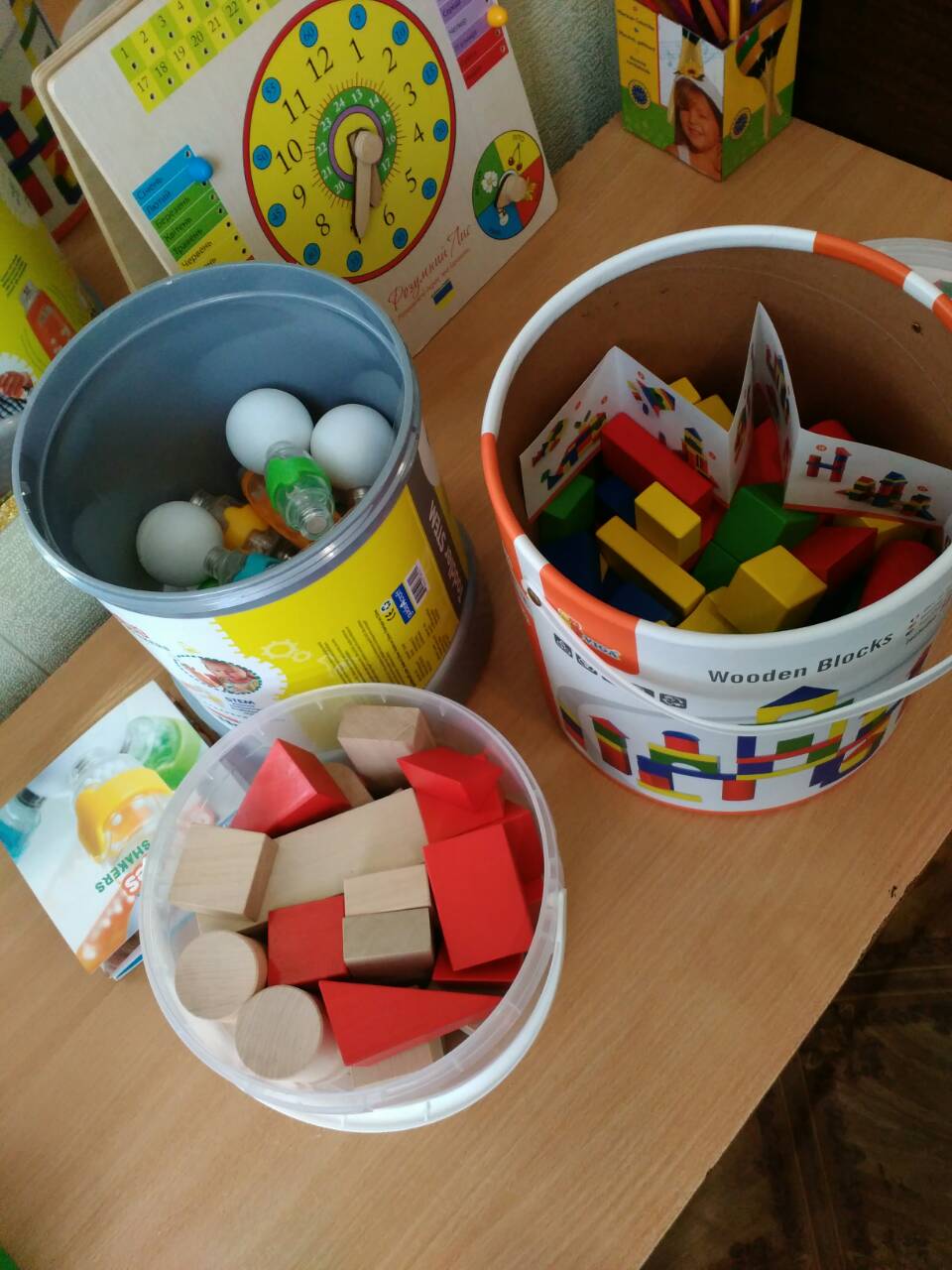 Розвиток уяви,
 фантазії, творчого
мислення
Пісочна терапія
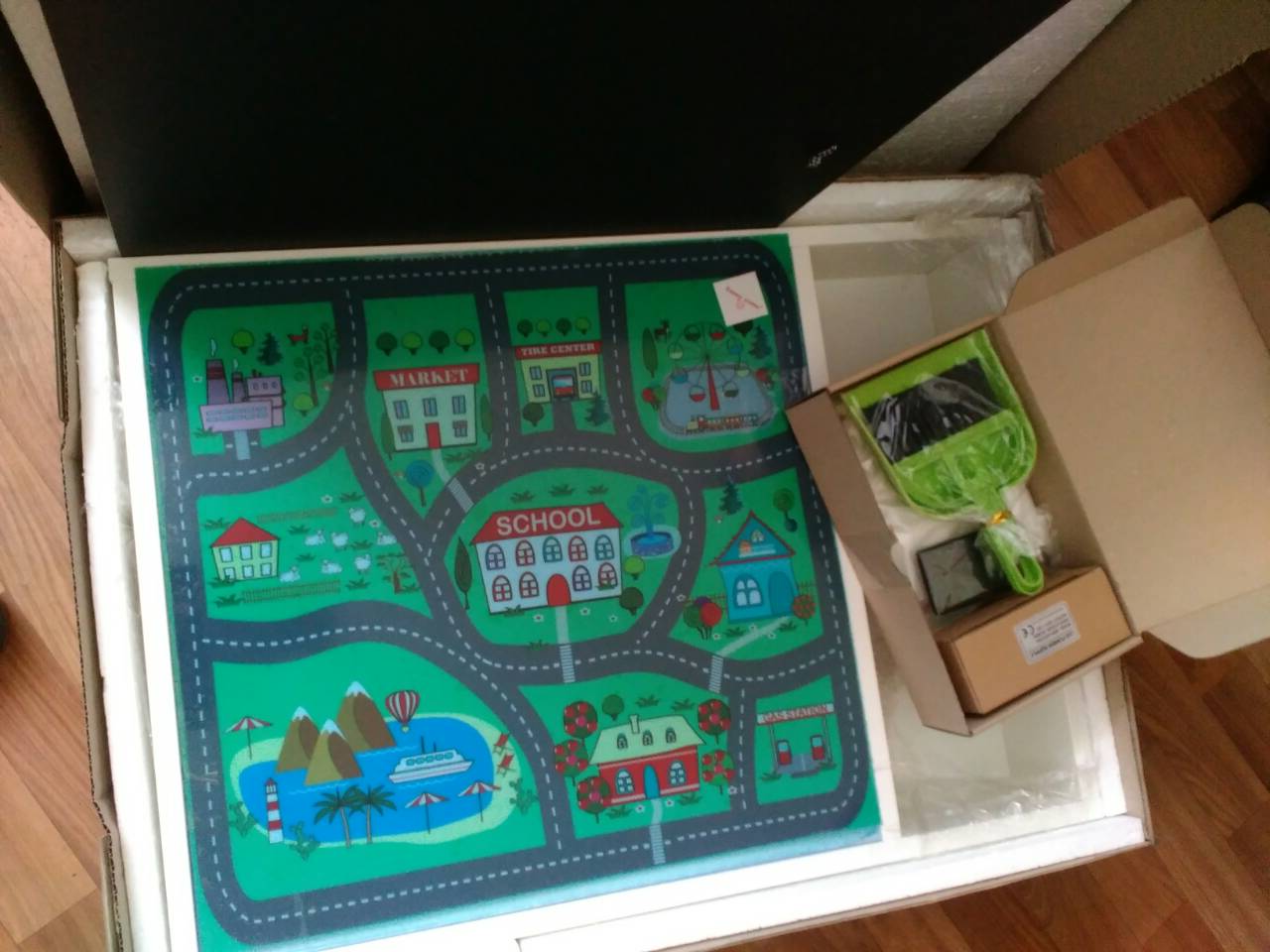 Дидактичний матеріал
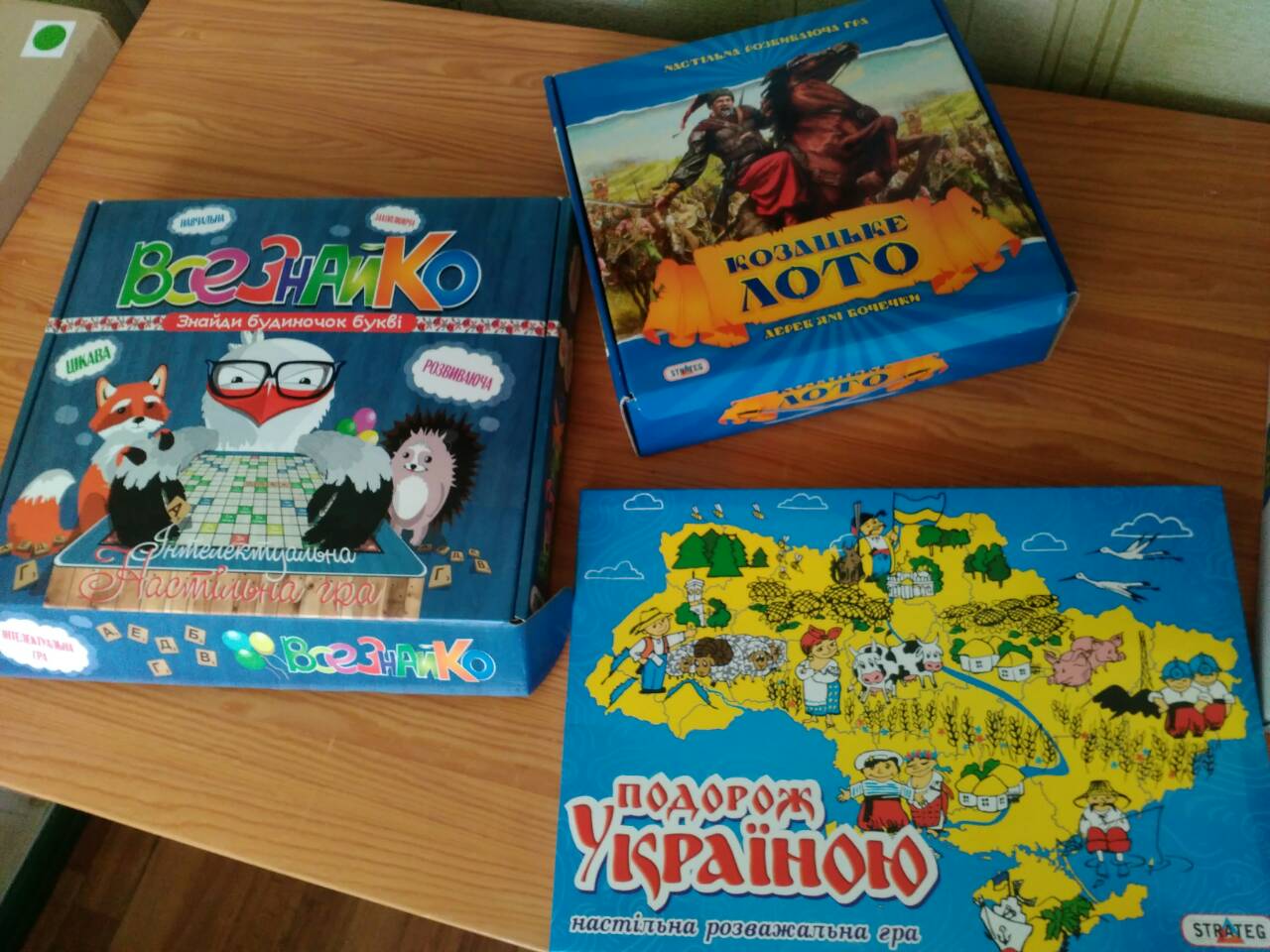 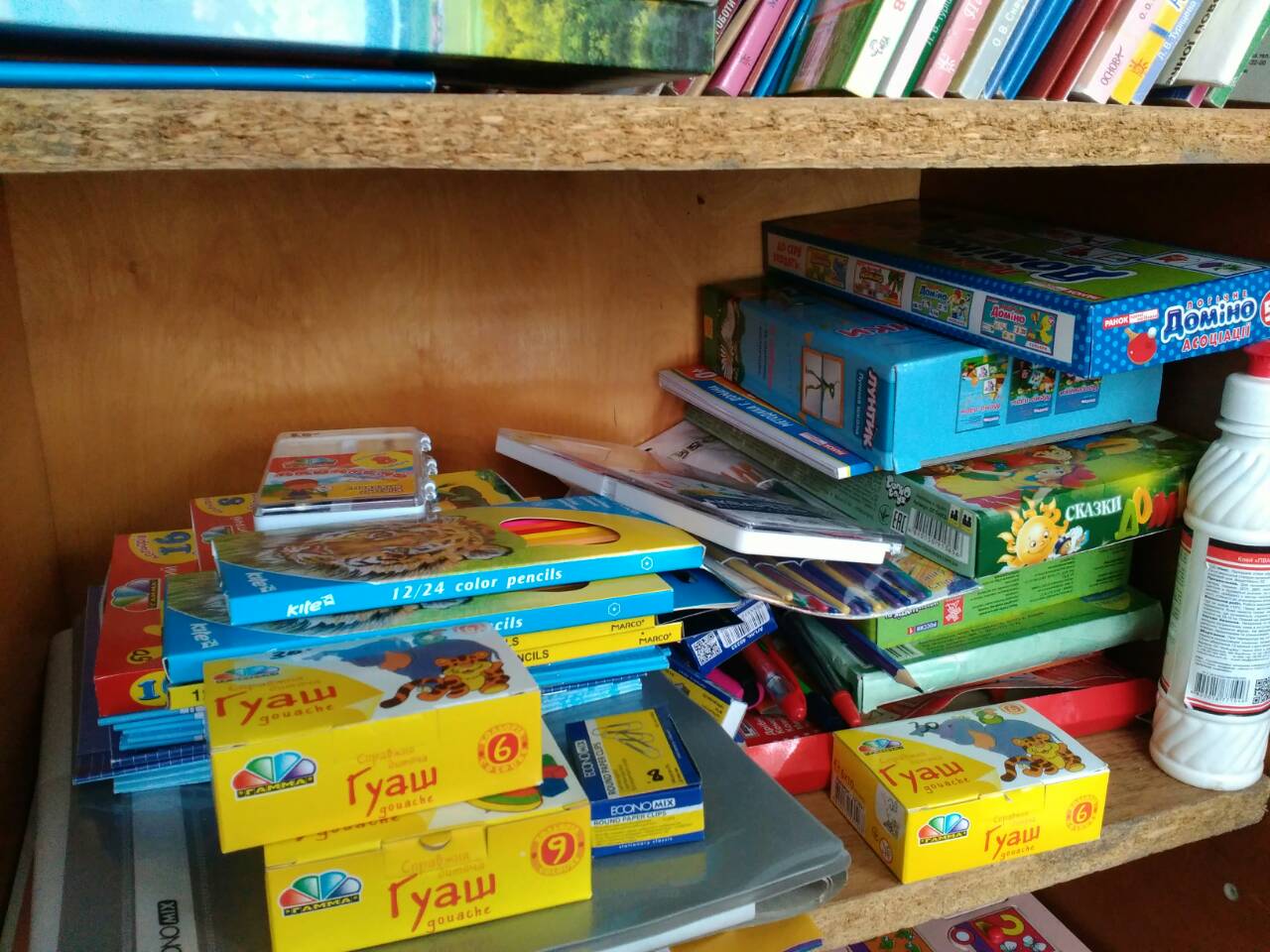 Канцтовари
Розвиток дрібної моторики, пізнавальної діяльності
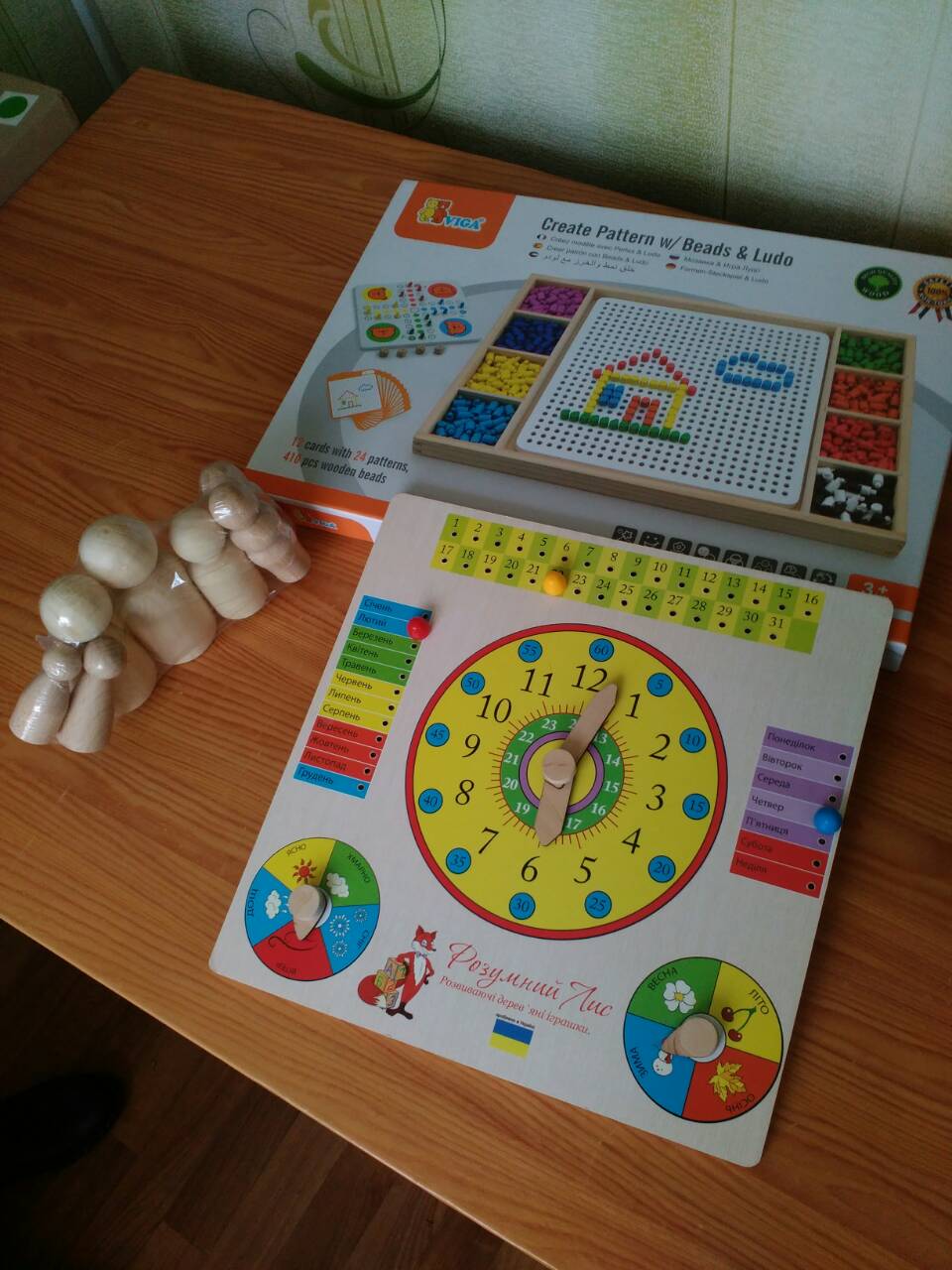 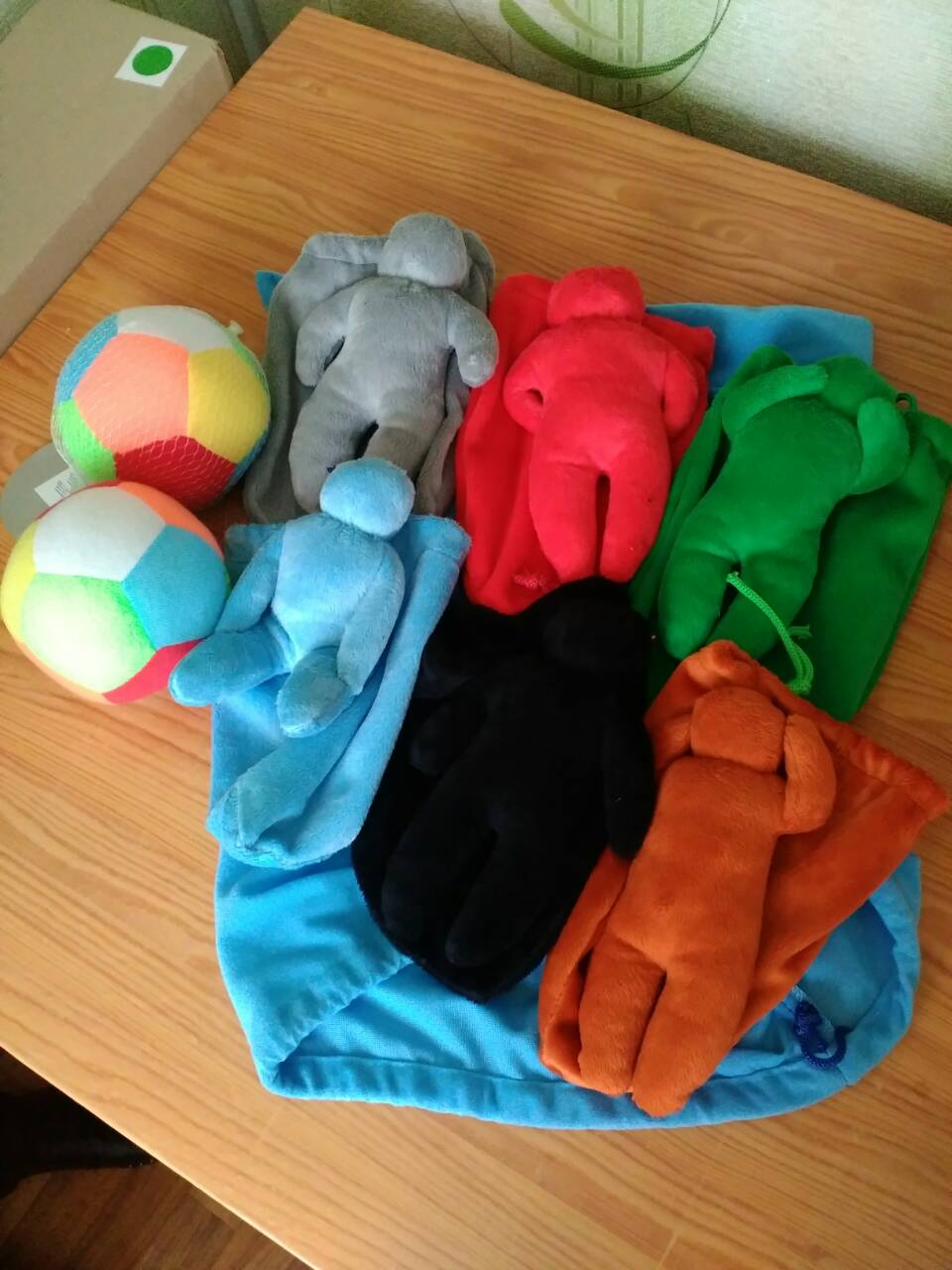 Корекція 
емоційної сфери
Розвиваючий куб Монтессорі
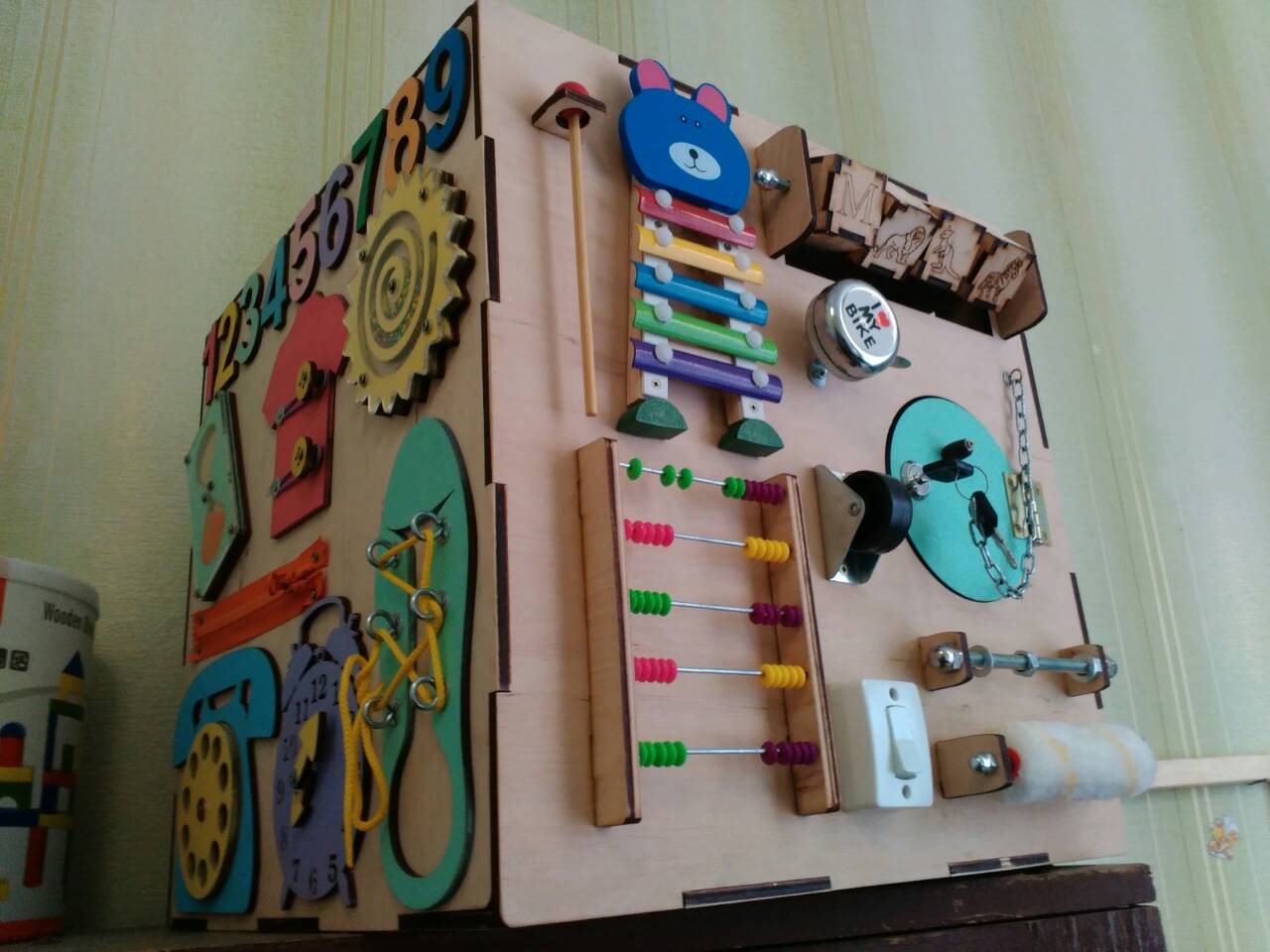